PANEL#9INVESTISSEMENTSINVESTIR AVEC LE SOURIRE
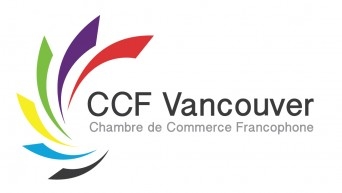 Bienvenue
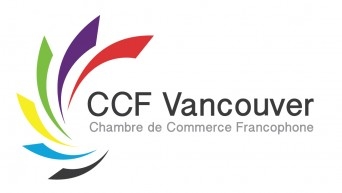 Le NEUVième  d’une série de 10 panels inspirants
Panel 9.
Investissements
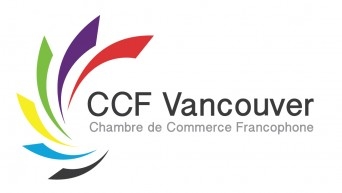 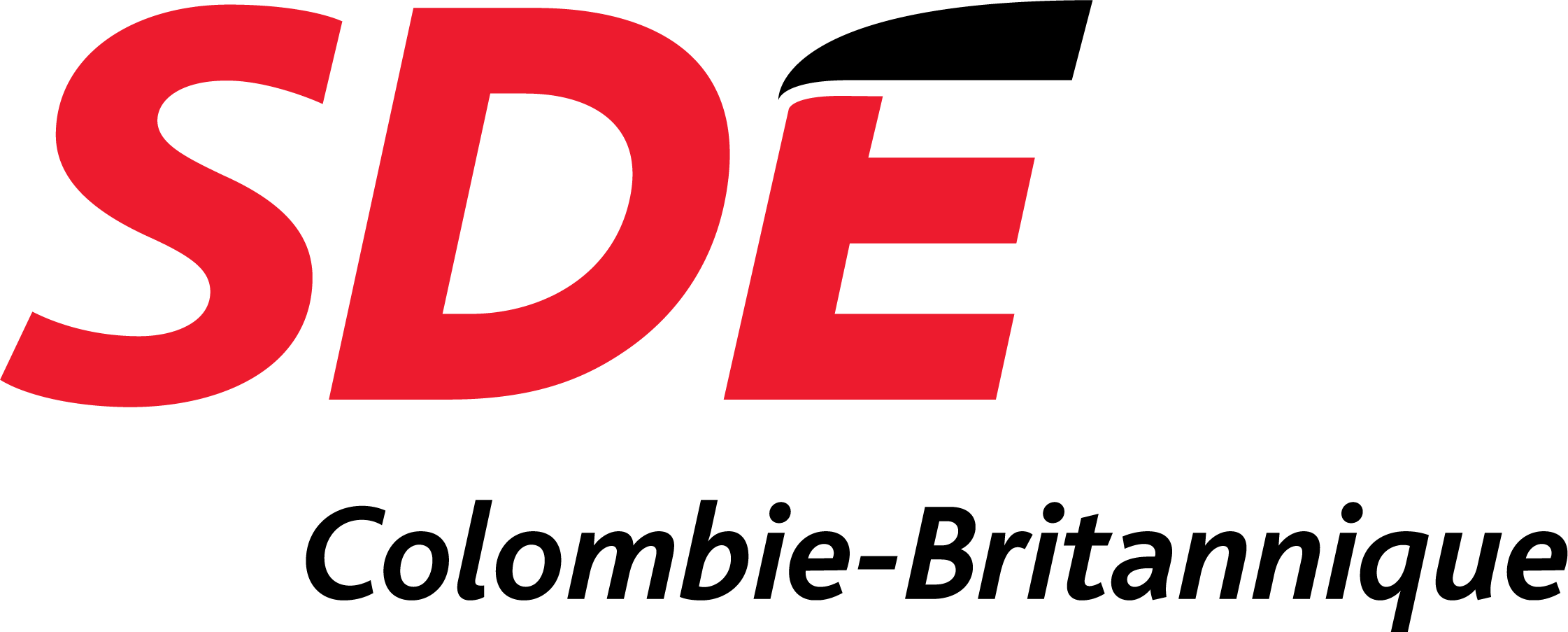 Un grand merci à nos partenaires
Financement de DEO, administré par la SDE
Nos panÉlistes invitÉs:

SUZANNE JACOB,Conseillère financière
info@suzanne jacobfinancial.ca , 604-729-7934
	
MICHEL MATIFATCo-Fondateur de PionMatifat Investment Group, Gérant de portefeuilles
Michel.matifat@cibc.ca
		MICHEL BARBE
CEO et fondateur de INWESTFINANCIAL
mbarbe@inwestfinancial.com, www.inwestfinancial.com
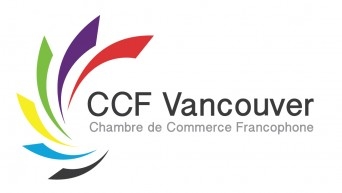 PANEL#9INVESTISSEMENTS:INVESTIR AVEC LE SOURIRE

16 mars 2022
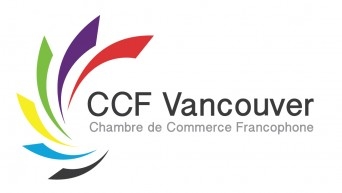 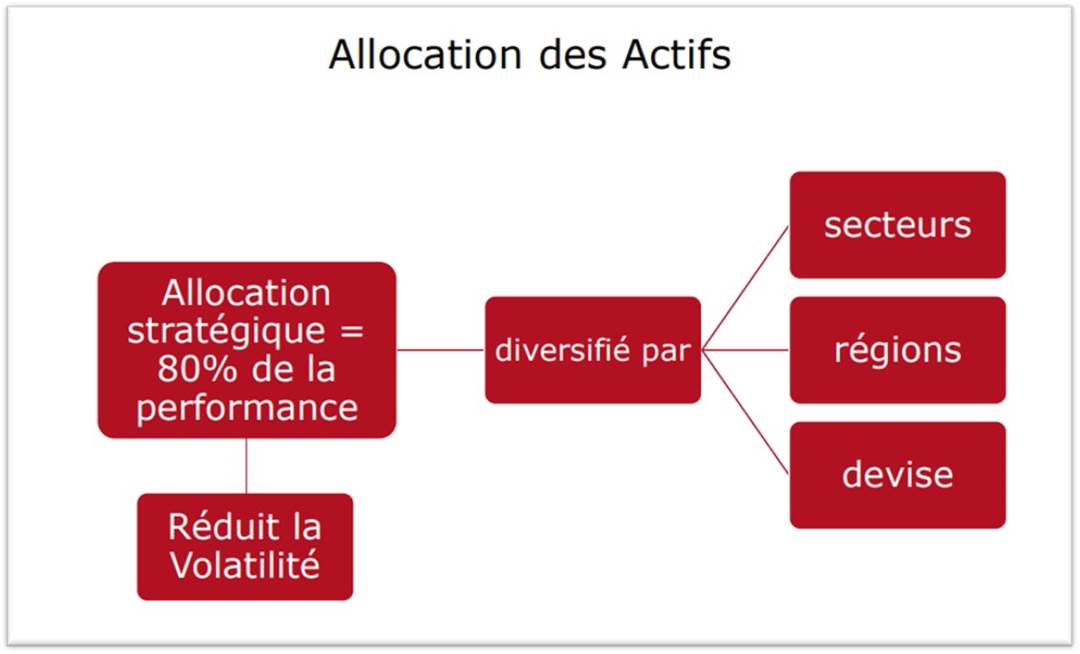 INVESTISSEMENTs:
INVESTIR AVEC LE SOURIRE
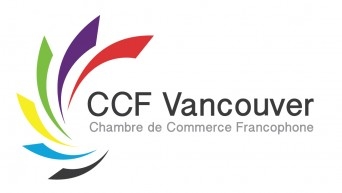 Excès de confiance
 Aversion pour les pertes
 Illusion de contrôle
 Fausse perception de la  représentativité
 Confirmation biais
 Instinct grégaire
 Préférence pour le présent
INVESTISSEMENTs:
INVESTIR AVEC LE SOURIRE
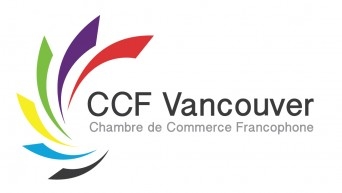 Eviter la panique: Avoir un plan et garder le focus;

Rester investi: Acheter les marchés en baisse;

Parler à un conseiller ou planificateur financier.
INVESTISSEMENTs:
INVESTIR AVEC LE SOURIRE
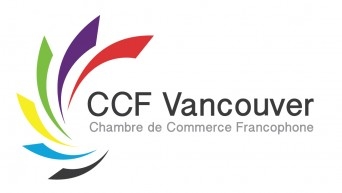 Il n’y a pas de petits montants pour commencer à épargner;

Vous avez des enfants ? Alors profitez des subventions du gouvernement fédéral et provincial;

Soyez disciplinés, payez-vous en premier.
INVESTISSEMENTs:
INVESTIR AVEC LE SOURIRE
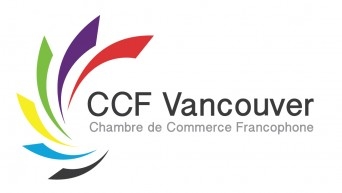 Vivre selon ses « Moyens Financiers » (Règle de 90%);

Maintenir un bon dossier de crédit;

Diversification des placements.
INVESTISSEMENTs:
INVESTIR AVEC LE SOURIRE
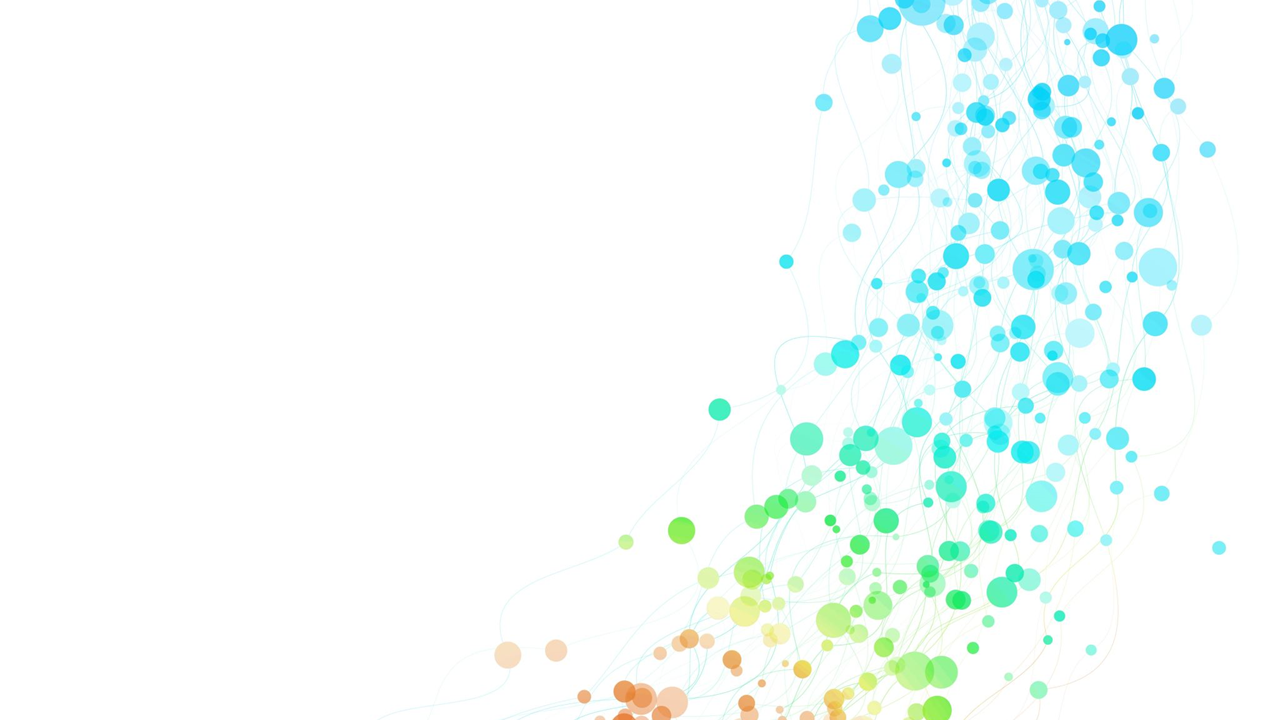 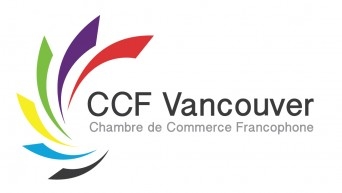 PERIODE 
DE 
QUESTIONS
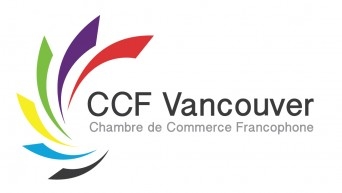 NOUVELLE PROGRAMMATION 2022-2023
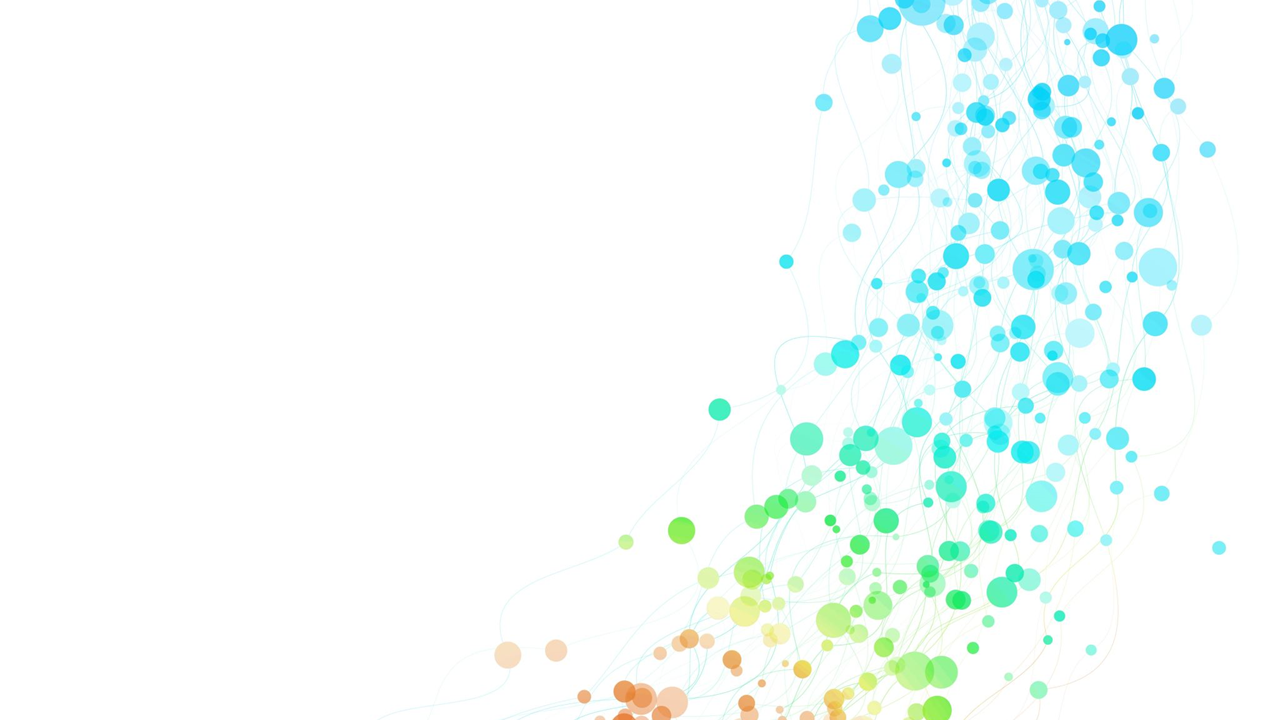 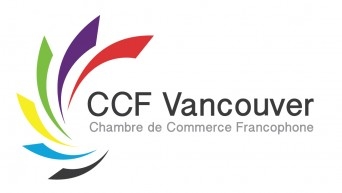 MERCI